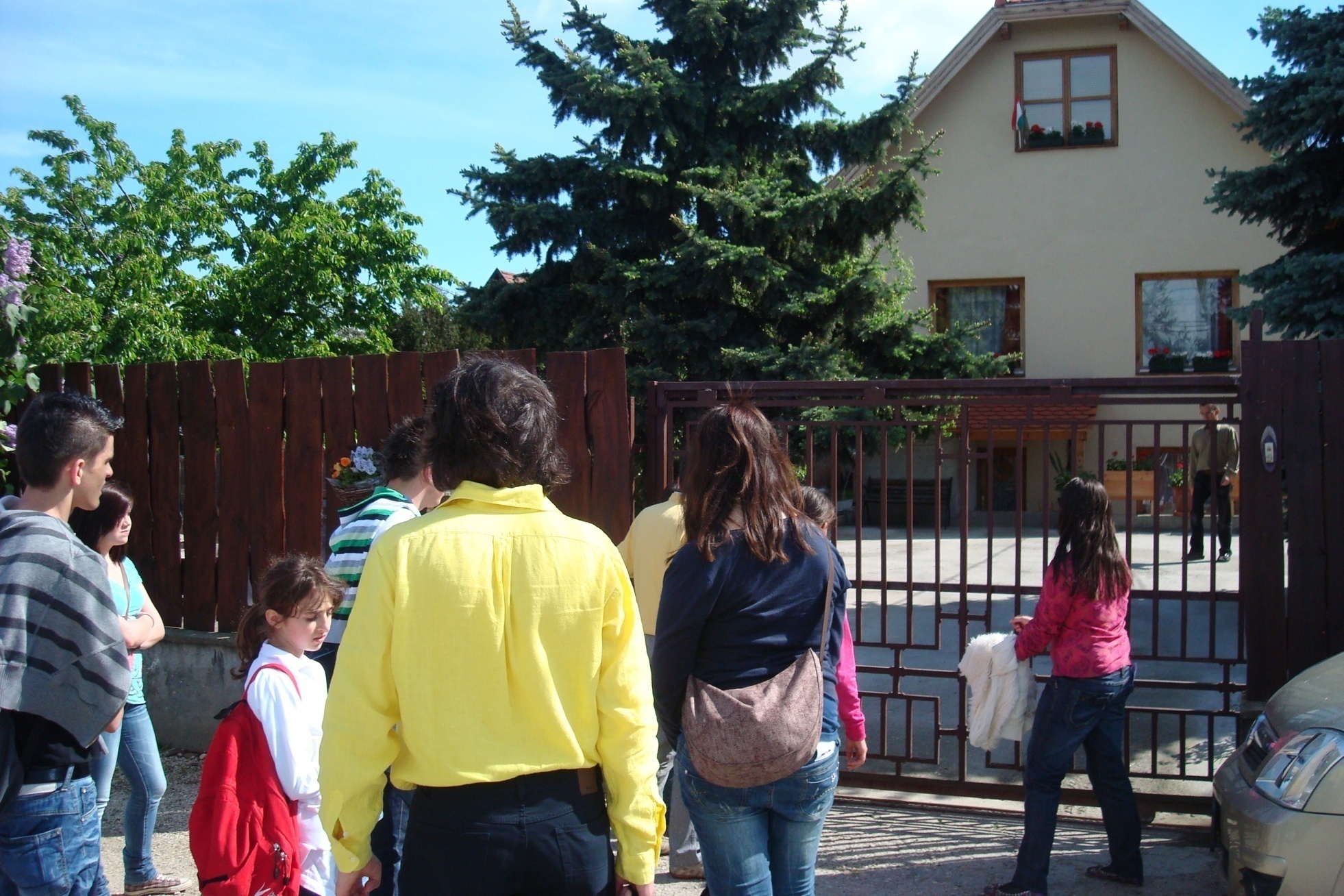 Traditional hungarian house
İNFORMATİON ABOUT THE HOUSE
5 years ago it was built 
The house before was smaller
5 people live here
Two dogs live there but no cats
This house is hungarian traditional        especially inside
The house is built with bricks and wood
There are 5 big rooms
Expensive house because the place is near Budapest
Out present a beautiful park
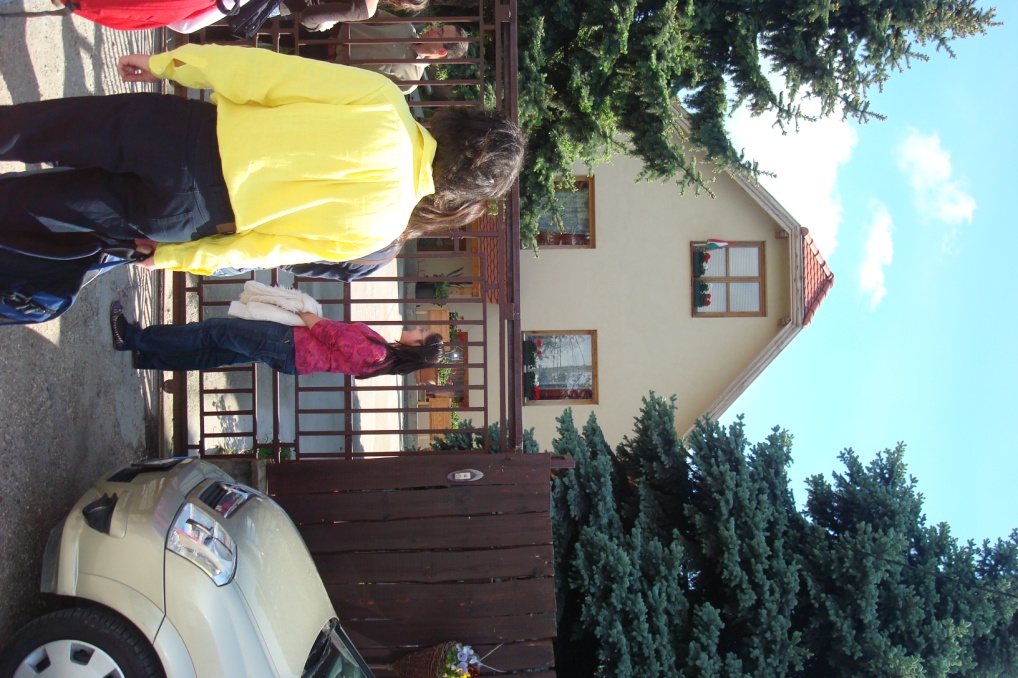 Kitchen
we in in the living room
oven
The mother with her baby
The place where his wife works
One of the two dogs which live in the house
Particular structure whereby building the roof
This house was built  with the pleasure of god in 2005
Corridor which connects the two rooms at the second floor
bathroom
The room where the children enjoy
The garden
Our card for the house owners
Our card for the house owners